Worker Retraining Program
Enrollment & Funding
Anna Nikolaeva
Shanna McBride
Agenda
Welcome and Introductions 
Intent of today’s meeting
WRT Current State Overview
WRT Formula Overview
WRT Workgroup Scope and Recommendations 
Recommendations’ pros and cons
Q&A
2
Worker Retraining Program – Overview
Purpose:  Re-employ Washington State’s dislocated workers in wage recovery jobs while building capacity for training in high-demand, high-wage fields
Funding:
 Just under $40M each fiscal year
Approximately $38M distributed across CTC system
$1.5M dispersed to private career schools through competitive contracting
Program Features (for CTCs):  
Must establish student eligibility
Base allocation/variable allocation
Provides training, tuition, books/fees, support services
3
How many people are we serving?
Annual enrollment trends typically follow unemployment rates. 2022-23 academic year saw the lowest enrollment since program’s inception, with 4666 full-time equivalent students served. At its peak, the program served 13,403 FTEs in 2011.
4
Worker Retraining program proviso
Established in 1993
Proviso directs the program to serve at least 7,170 FTEs with appropriated funds*:
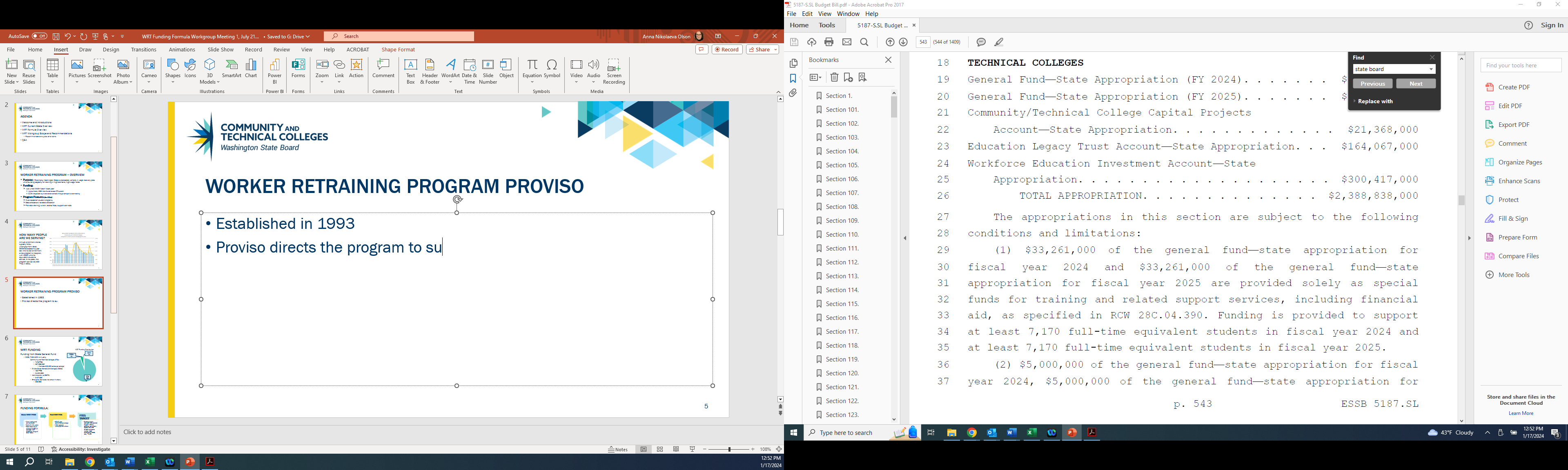 *additional ~6M is added to the program via an earmark with no additional FTE targets, totaling $39,759,100 overall for the program
5
WRT Funding
Funding from State General Fund
$39,759,100 Annually
Community and Technical Colleges (CTCs)
7176 FTES
$37,586,982 
(includes $23,823 co-loc per college)
Private Career Schools and Colleges (PCSCs)
430 FTES
$1,640,880
Administration (to SBCTC)
$497,555
Emergency Set-Aside (not shown in chart)
$33,683
6
Funding Formula:
Base WRT FTES
Fluid WRT FTES
FTES TARGET
Prior funding and service levels
Static for 10+ years
Base accounts for  65% of system’s WRT allocation or 4,730 FTEs 
Individual colleges base/fluid ratio ranges from 50% to 83%
Funding is split between instructional support (faculty salaries, equipment, space, etc.) and student supports (tuition, fees, emergency needs, etc.), 70/30
60% - 2-year performance average as a share of available FTEs
40% - regional unemployment share of available FTEs
Fluid FTES account for 35% of system’s WRT allocation or 2,446 FTEs
7
[Speaker Notes: Planning numbers provided in late winter for planning and application. Awards are revised once enrollment numbers for previous year are available (Fall). Number of fluid FTEs that each college receives depends not just on each colleges performance and region’s unemployment, but also on other colleges’ enrollments and unemployment numbers. Fluid FTE components are calculated as a each colleges share of FTEs. 


Meet with Denise to get better understanding of weight of base and how full formula is calculated.
Base plus 60% 2 year performance average and 40% regional employment share= FTE target. 

Take Back
Market correction
Must make at least 100% of target
First year probation; consecutive year(s) take back
75% of difference between target and attainment
FTES are taken out of variable first
Any reductions in base are permanent
Eligible colleges can accept FTES as a temporary addition to target/funding]
Campus examples
8
WRT workgroup’s scope
Goal: Propose an updated WRT funding model that is both predictable for the colleges and responsive to the regional unemployment needs.
Out of Scope: 
Legislative funding requests for 2025 operating budget. 
Solutions that require opening up guiding legislation (RCW 28C.04.390) or updating the proviso, including adjusting FTE rate
IT systems (i.e., ctcLink) redesign or system purchases.     
Private Career School’s WRT funding or SBCTC administration funds
In Scope: 
Evaluation of the current WRT funding model
Update to the funding model, limited to:
Funding formula 
Base allocation, variable/fluid allocation
Instruction/student support split
9
recommendations
Maintain elements of the formula but recalculate the base allocation for each college. 
New base would be 75% of 5-year enrollment averages
Same as Option 1, but with incremental roll-out over three years. 
For example, if College A’s base is reduced by 99 FTEs compared to current, FY25 would see base reduction of 33 FTEs only. 
Make no changes 
Proceed with the current formula elements.
10
Recommendation 1: Update the base allocation using each college’s 75% of 5-year WRT enrollment average.
Pros: 
- Addresses disparities in funding distribution 
- Acknowledges actual performance levels, based on pre-, during, and post-pandemic enrollment trends, directing funding to campuses with higher WRT enrollments 
- Narrows the range of base to variable ratios across the system to 20%
- Provides all colleges with funding levels that are at or above 5-year service averages*
- Maintains the overall base/fluid split
Cons: 
- Sizeable impacts on several colleges 
- Most recent performance data, particularly during COVID years, may not accurately predict future performance (solution: regular base review schedule)
*estimates based on prior UI/enrollment levels. Actual award numbers are not available until February 2024, when ESD updates December 2023 unemployment numbers.
11
Campus examples
*estimates based on prior UI/enrollment levels. Actual award numbers are not available until February 2024, when ESD updates December 2023 unemployment numbers.
12
Recommendation 2: Update the base allocation using each college’s 75% of 5-year WRT enrollment average. Roll out changes over three years.
Pros: 
- Softens immediate impacts on affected colleges
- Addresses disparities in funding distribution 
- Acknowledges actual performance levels, based on pre-, during, and post-pandemic enrollment trends, directing funding to campuses with higher WRT enrollments 
- Eventually narrows the range of base to variable ratios across the system to 20%
- Provides all colleges with funding levels that are at or above 5-year service averages*
- Maintains the overall base/fluid split
Cons: 
- Necessitates significant adjustments to planned spending every year for three years. 
- Most recent performance data, particularly during COVID years, may not accurately predict future performance (solution: regular base review schedule) 
- significant impacts on several colleges
*estimates based on prior UI/enrollment levels. Actual award numbers are not available until February 2024, when ESD updates December 2023 unemployment numbers.
13
Recommendation 3: take no action. Maintain the current base allocation to each college; maintain the current formula
Pros: 
- Administrative efficiency and minimal disruption to colleges
- Flexibility for future change 
- In the current environment of lower than usual enrollments, the voluntary redistribution process accommodates the needs of those colleges that experience higher enrollments than initial allocation levels.
Cons: 
- Maintains a broad range of base to fluid ratio in the system 
- Base FTE does not accurately reflect recent service levels 
- Colleges with low base allocations are unable to meet the needs of WRT-eligible students on their campuses without reliance on give-backs from other colleges
14
Next steps
Review impact on each campus and overall CTC system
SBCTC staff are available for 1:1s to discuss details
ESD updates 2023 unemployment numbers, SBCTC determines actual award amounts
WACTC will consider proposed options
WACTC may recommend a legislative solution for future sessions
15
Questions for the SBCTC TEAM?